Figure 2 Fit of the survival model to observed data. Observed ( solid circles [10-year] and asterisks [5-year]) and ...
J Natl Cancer Inst, Volume 103, Issue 2, 19 January 2011, Pages 117–128, https://doi.org/10.1093/jnci/djq495
The content of this slide may be subject to copyright: please see the slide notes for details.
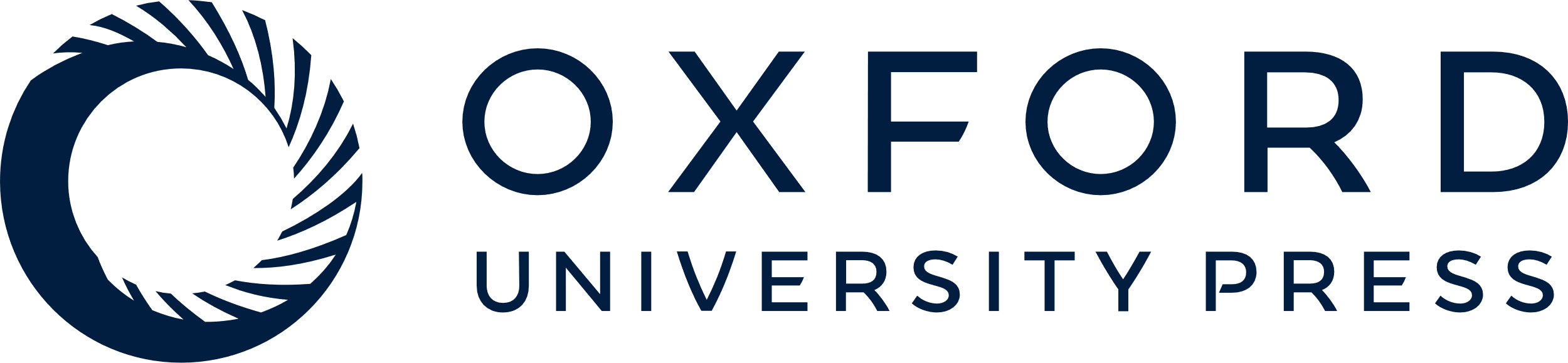 [Speaker Notes: Figure 2  Fit of the survival model to observed data. Observed ( solid circles [10-year] and asterisks [5-year]) and modeled ( solid line [5-year] and dashed line [10-year]) relative survival trends for the major cancer sites for people diagnosed between the ages of 65 and 74 years. 


Unless provided in the caption above, the following copyright applies to the content of this slide: Published by Oxford University Press 2011.]